Texlahoma High School
Terrier Tough!
Band Boosters Meeting
July 1, 2010
Agenda
New Officers
Elections and Thank You 
Announce New Officers
Distribute Officer Contact Info
Fundraising
Past and Present Ideas
Review Yearly Results
New Officer Announcement
2010-2011 School Year
Elections and Appreciation
Elections were held in June for new Texlahoma High Band Booster officers for the 2010-11 school year. 
Before we welcome our new officers, we want to give a huge                                          Thank You                                                      to our 
2009-2010 officers for a spectacular year!
New 2010-11 Band Booster Officers
Congratulations & Welcome!
Fundraising
Past and Future
Possible Fundraising Projects
Previous Projects
Doughnut Sale
Candy Bar Sale
Walk-a-thon
Wrap Gifts at Local Mall
Card Kit Sales
New Project Ideas
Candy-grams for Kids
Car Wash
Idol Contest – Pay Per Vote
Past Fundraising Results
Choose 2010-2011 Projects
Need to choose fundraising projects 
5 projects per school year
Each lasts 6 weeks, with 2 week break in between
Need Project Coordinators
Review monetary benefits of projects

Project Coordinators Responsibility:
Best way to coordinate project
For Suggestions or Participation, contact:
Julia Stevens, Fundraising Chair at jstevens68@email.com
Next Meeting
July 15, 2010
See You Next Month!
Next Meeting: 
July 15th -  7 p.m.
Back to School – Recruit New Members
Finalize Fundraising Calendar and assign coordinators
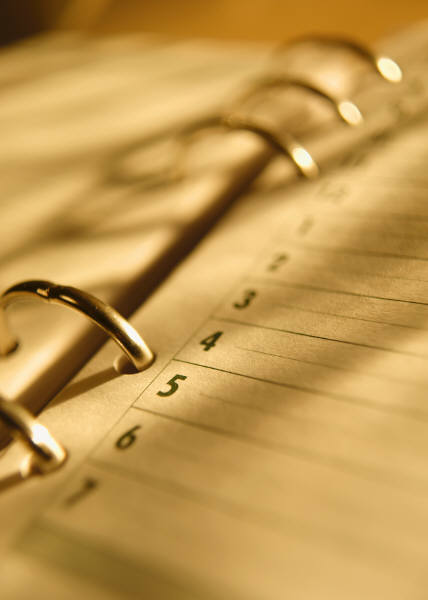